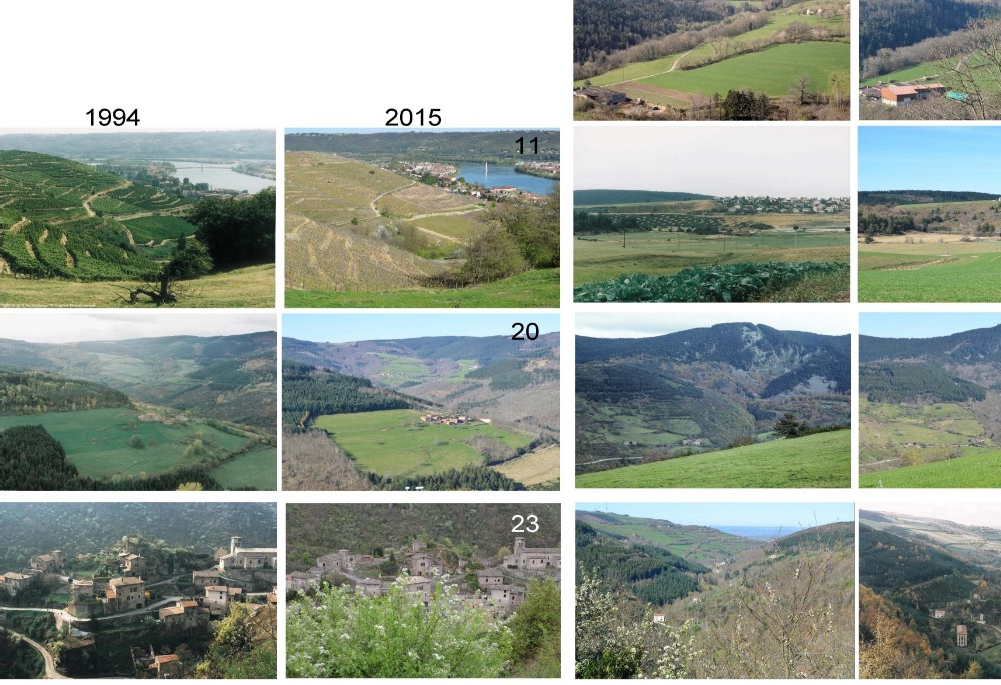 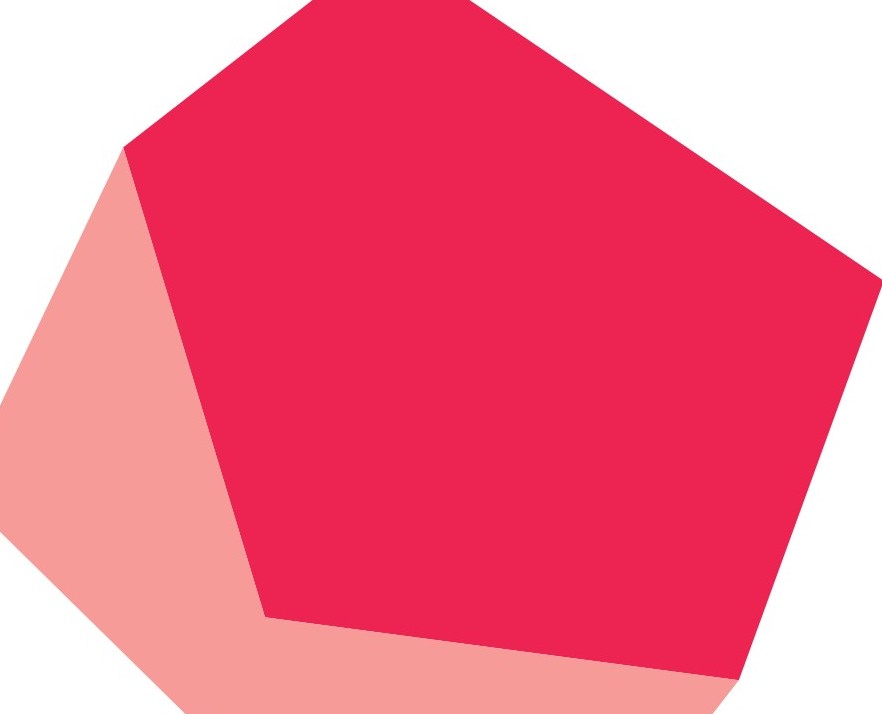 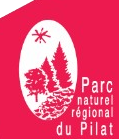 L’OPP du Pilat  après 25 ans de  reconduction du ...
Webinaire Fédération Parc - OPP
27 janvier 2022
UN OBJECTIF NATIONAL
« Face aux mutations rapides et profondes du  paysage français, l’Observatoire photographique  national du paysage a pour mission de :

« constituer un fonds de séries photographiques  pour analyser les mécanismes de transformation des  espaces ainsi que les rôles des différents acteurs qui  en sont la cause de façon à orienter favorablement  l’évolution du paysage »
L’OPP du Pilat après 25 ans de reconduction - Webinaire Fédération Parc - 27/01/2022
UN OBJECTIF NATIONAL
Face aux mutations rapides et profondes du paysage  français, l’Observatoire photographique national du  paysage a pour mission de :

« constituer un fonds de séries photographiques  pour analyser les mécanismes de transformation  des espaces ainsi que les rôles des différents  acteurs qui en sont la cause de façon à orienter  favorablement l’évolution du paysage »
L’OPP du Pilat après 25 ans de reconduction - Webinaire Fédération Parc - 27/01/2022
UN OBJECTIF NATIONAL
Face aux mutations rapides et profondes du paysage  français, l’Observatoire photographique national du  paysage a pour mission de :

« constituer un fonds de séries photographiques  pour analyser les mécanismes de transformation des  espaces ainsi que les rôles des différents acteurs  qui en sont la cause de façon à orienter  favorablement l’évolution du paysage »
L’OPP du Pilat après 25 ans de reconduction - Webinaire Fédération Parc - 27/01/2022
UN OBJECTIF NATIONAL
Face aux mutations rapides et profondes du paysage  français, l’Observatoire photographique national du  paysage a pour mission de :

« constituer un fonds de séries photographiques  pour analyser les mécanismes de transformation des  espaces ainsi que les rôles des différents acteurs qui  en sont la cause de façon à orienter favorablement  l’évolution du paysage »
L’OPP du Pilat après 25 ans de reconduction - Webinaire Fédération Parc - 27/01/2022
APRÈS 25 ANS DE RECONDUCTION
3 QUESTIONS POSÉES À L’OBSERVATOIRE :

Définir une méthode d’analyse transférable des  paysages,

Tester sa capacité à évaluer les incidences  paysagères et à contribuer à la définition des  politiques publiques

Partager cette connaissance pour une gestion  partagée des paysages en lien avec ces différents  acteurs.
L’OPP du Pilat après 25 ans de reconduction - Webinaire Fédération Parc - 27/01/2022
Quelle efficience
de l’Observatoire photographique  à caractériser le dynamisme
paysager du territoire ?


Pistes, questionnements, affirmations  & démentis, limites
L’OPP du Pilat après 25 ans de reconduction - Webinaire Fédération Parc - 27/01/2022
RECHERCHE D’UNE MÉTHODE D’ANALYSE
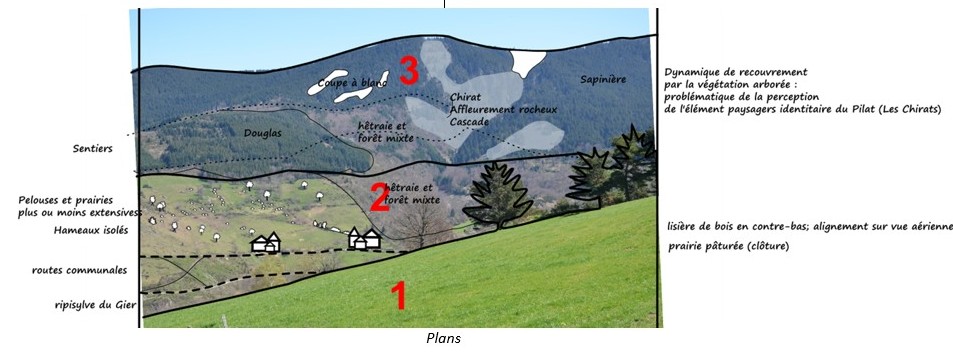 ANALYSE DE LA COMPOSITION  PHOTOGRAPHIQUE …
L’OPP du Pilat après 25 ans de reconduction - Webinaire Fédération Parc - 27/01/2022
CARACTÉRISATION DES POINTS DE VUE
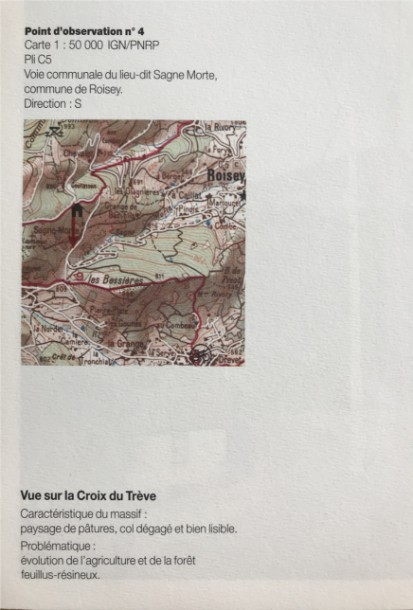 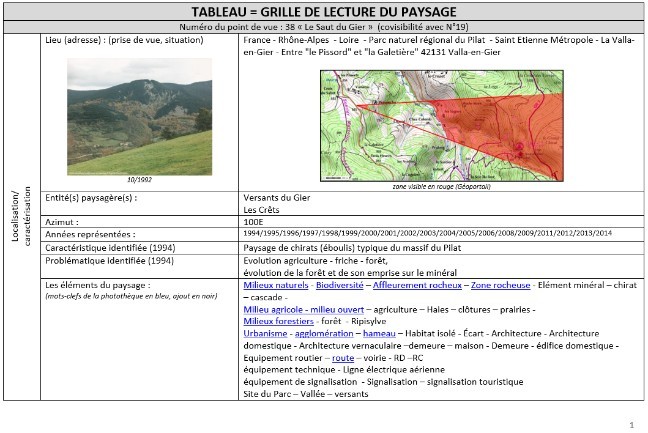 L’OPP du Pilat après 25 ans de reconduction - Webinaire Fédération Parc - 27/01/2022
… PAR UNE APPROCHE GÉOGRAPHIQUE
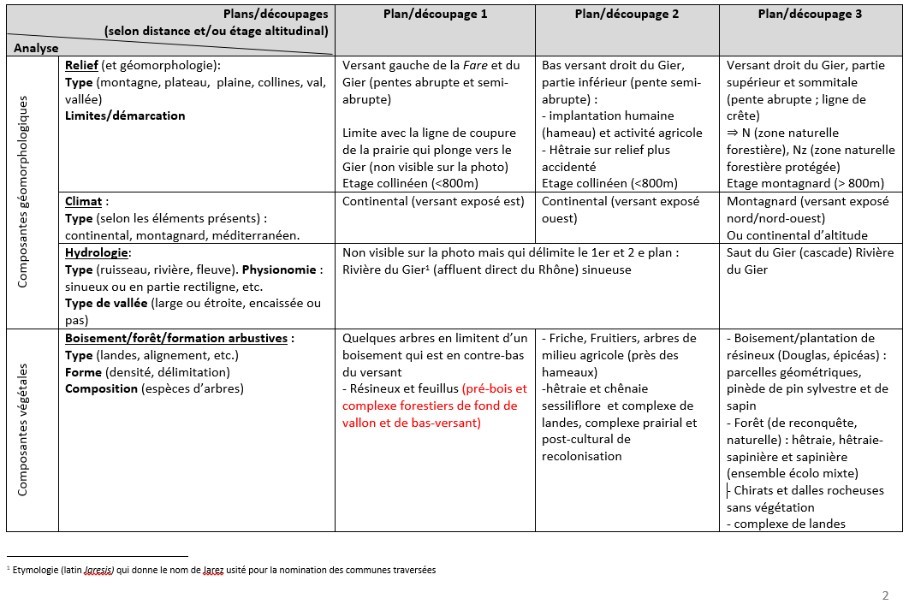 L’OPP du Pilat après 25 ans de reconduction - Webinaire Fédération Parc - 27/01/2022
… PAR UNE APPROCHE GÉOGRAPHIQUE
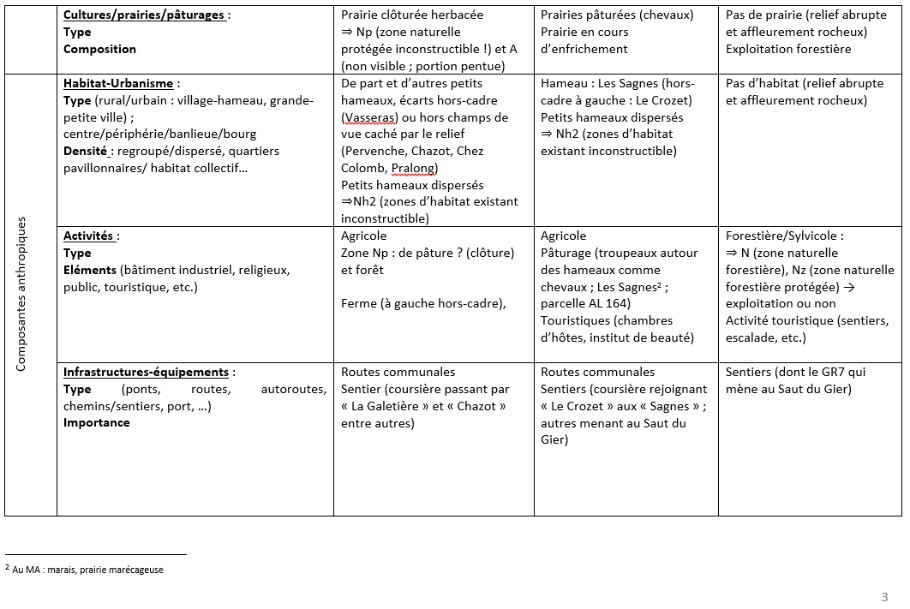 L’OPP du Pilat après 25 ans de reconduction - Webinaire Fédération Parc - 27/01/2022
Les entités paysagères vues par l’OPP
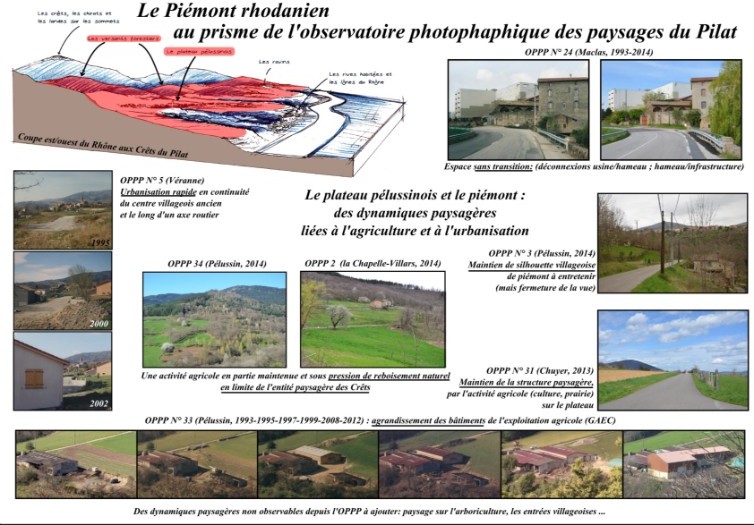 Réalité ou chimère ?
L’OPP du Pilat après 25 ans de reconduction - Webinaire Fédération Parc - 27/01/2022
Approche sectorielle & interrelations
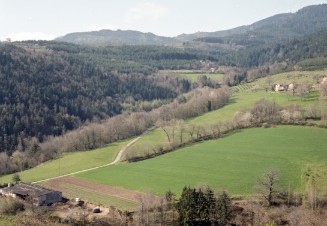 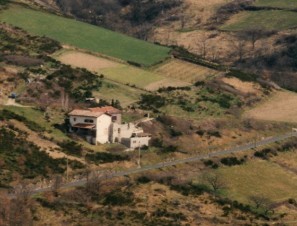 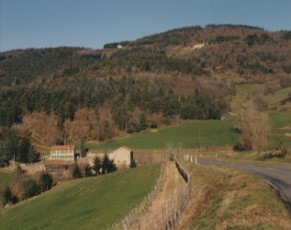 ZOOM
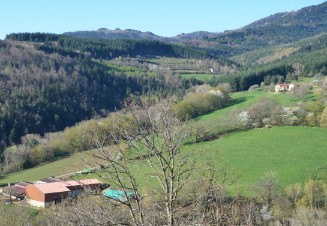 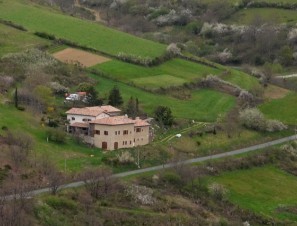 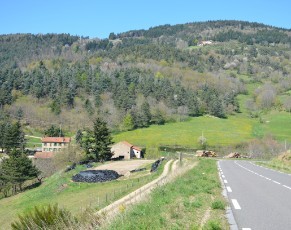 Ensilage, séchage en grange, changement d’usage des anciens corps de  fermes …
Et conséquences sur les îlots agricoles, la vocation des espaces, la qualité  du bâti, …
L’OPP du Pilat après 25 ans de reconduction - Webinaire Fédération Parc - 27/01/2022
Approche sectorielle & interrelations
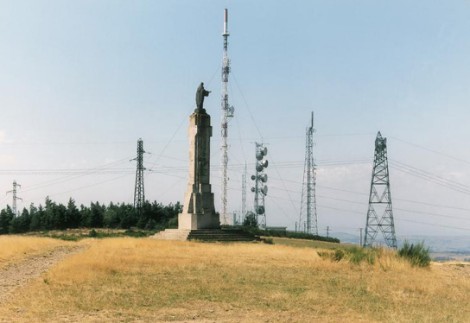 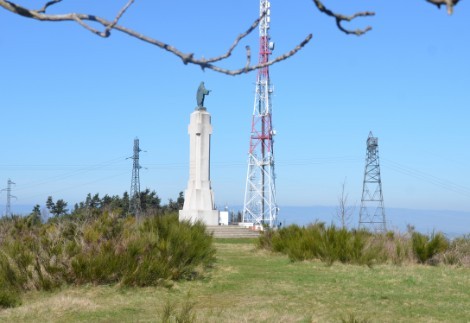 La preuve par l’image,
Ou comment « objectiver les subjectivités »
L’OPP du Pilat après 25 ans de reconduction - Webinaire Fédération Parc - 27/01/2022
Approche sectorielle & interrelations
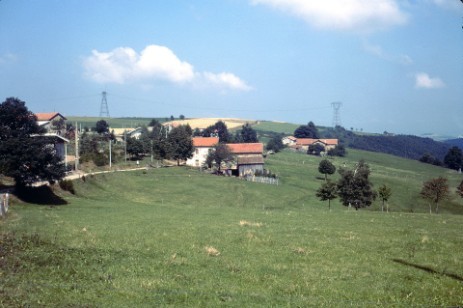 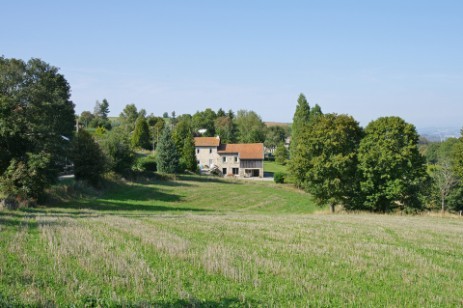 1978
2021
D.QUESNEY - PnrP
La preuve par l’image,
Ou comment « objectiver les subjectivités »
L’OPP du Pilat après 25 ans de reconduction - Webinaire Fédération Parc - 27/01/2022
Quelles valorisations, à ce jour,  de l’observatoire photographique  des paysages du Pilat ?
Une mobilisation certainement très  limitée au regard d’un potentiel encore  à explorer
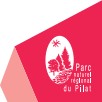 L’OPP du Pilat après 25 ans de reconduction - Webinaire Fédération Parc - 27/01/2022
Un outil pédagogique à destination des scolaires &  outil d’animation grand-public
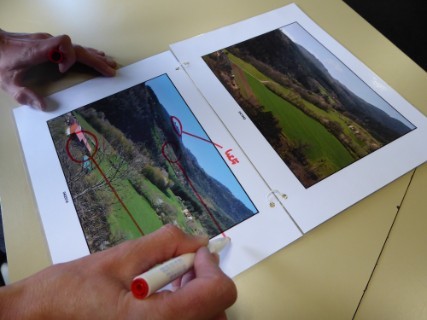 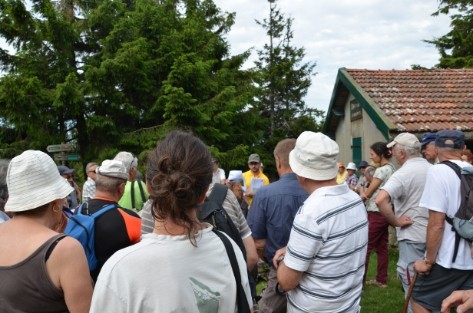 Le jeu des « 7 erreurs » pour  approfondir les questions
Engager l’échange
L’OPP du Pilat après 25 ans de reconduction - Webinaire Fédération Parc - 27/01/2022
Un outil de travail avec les élus et partenaires :
Commission Aménagement du territoire et Paysage du Parc
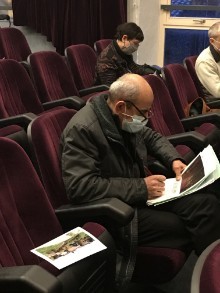 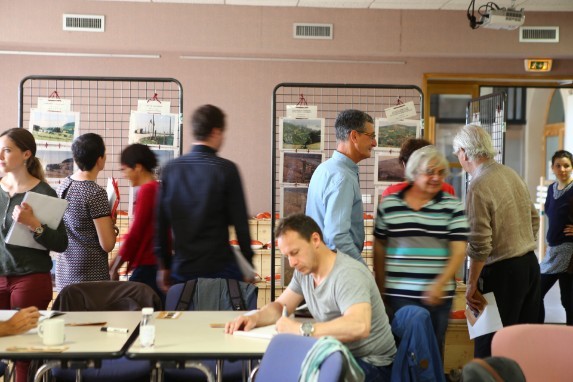 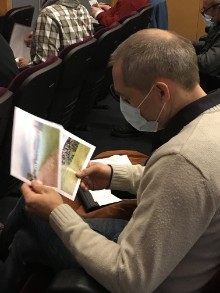 Incarner les sujets avec un média accessible à tous
L’OPP du Pilat après 25 ans de reconduction - Webinaire Fédération Parc - 27/01/2022
Diagnostic de vulnérabilité du territoire aux  effets du changement climatique : Interne équipe
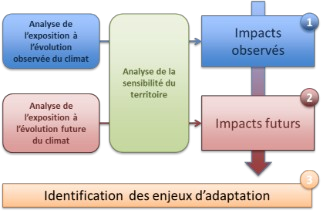 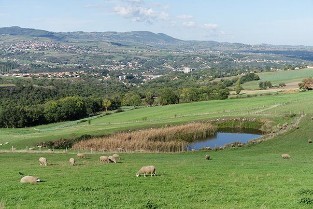 La mare est en train de  s’assécher avec le comblement  par des roseaux. Présence de  brebis plutôt que des vaches.  Herbe relativement rase
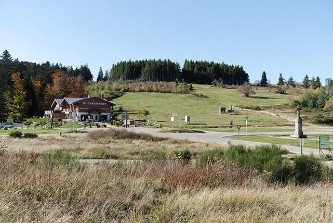 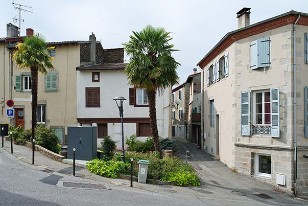 Ambiance « sud » : Des  pourpiers (plante du sud) au lieu  des geranium, palmiers au lieu  des tilleuls et fougères comme
« d’habitude »
Espace / destination montagne / ilot  de fraicheur …
neige notamment : et demain ?
Incarner les enjeux et décloisonner les approches
L’OPP du Pilat après 25 ans de reconduction - Webinaire Fédération Parc - 27/01/2022
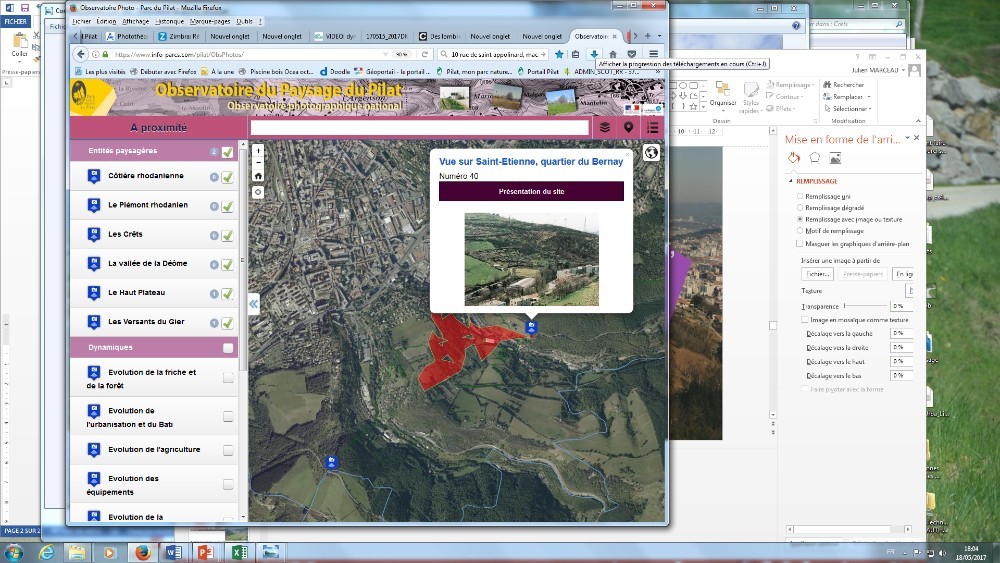 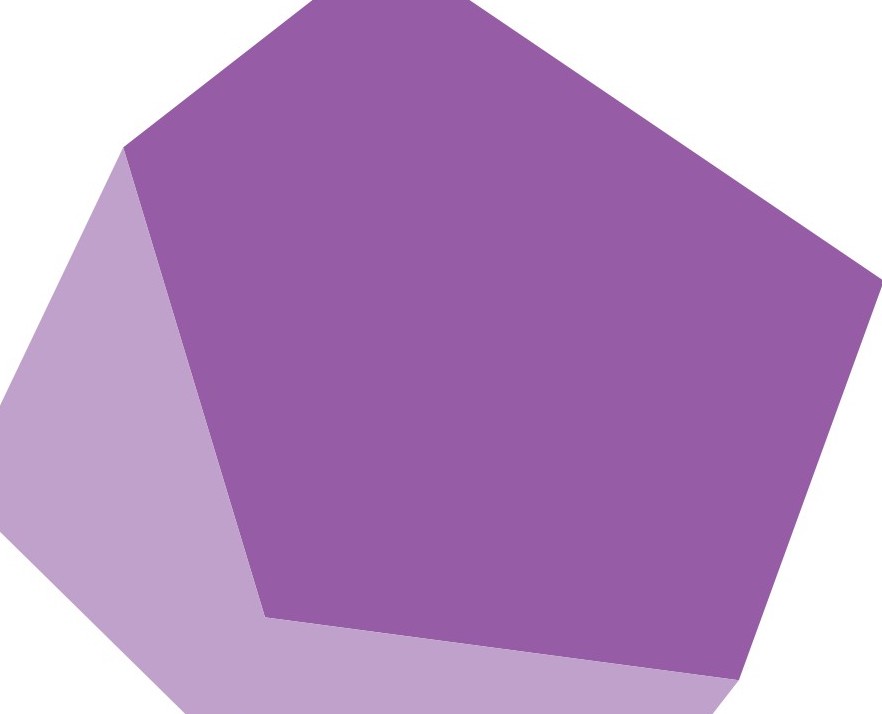 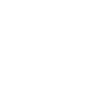 Partager, Exploiter, lire,  interroger, croiser …
la donnée	photographique  et paysagère
SIG, Application métier et  Application grand public
Une Donnée Paysagère mobilisable pour  engager des actions de gestion des espaces
Produire une donnée Paysagère facilement mobilisable (gestion) et  valorisable (porter à connaissance)
→ Interface cartographique et Modélisation de cônes de visibilité
avec des outils/logiciels SIG libres → transférable
●
Refonte de la BDD et des interfaces de valorisation
→ adaptées aux besoins et aux publics : « Métier » VS « Grand  public »
→ Vers des solutions libres, interopérables et génériques
●
Amorcer une dynamique de mise en réseau des OPP autour de ces  solutions SIG
→ Facilité par le choix de solutions libres et open-sources
●
L’OPP du Pilat après 25 ans de reconduction - Webinaire Fédération Parc - 27/01/2022
Une Donnée Paysagère mobilisable
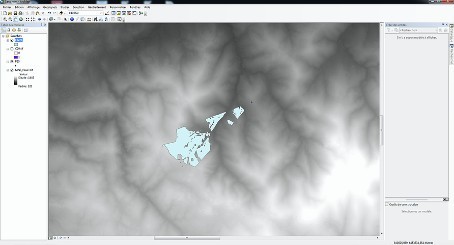 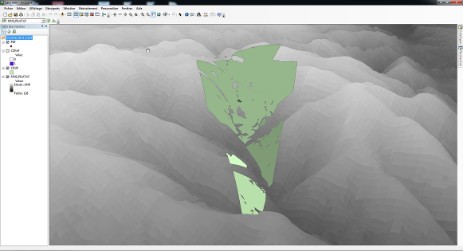 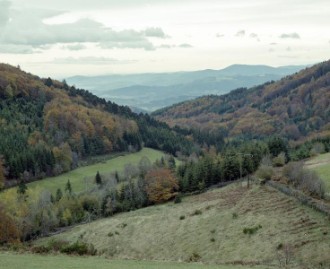 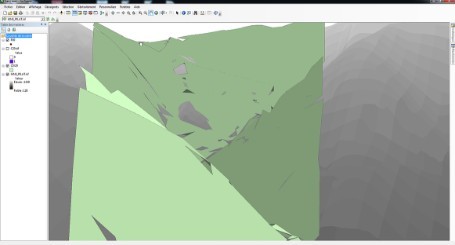 Identifier les espaces perçus ; De la 3D à la 2D ou inversement
L’OPP du Pilat après 25 ans de reconduction - Webinaire Fédération Parc - 27/01/2022
Une Donnée Paysagère mobilisable
Création d’un Modèle Numérique de Surface (MNS)
→ QGIS + GDAL : MNT 5m + élévations : bâti et végétation (BDTOPO)
●
Analyse de visibilité binaire (visible / non-visible) à  partir des point de vues (360°)
●
R = 10km
→ Extension QGIS :
Visibility Analysis
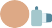 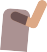 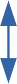 H = 1,60m
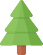 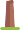 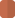 XY  VISIBLE  INVISIBLE
Création des cônes de vision + croisement avec la visibilité
→ BDD PosgreSQL/PostGIS : calcul automatisé
●
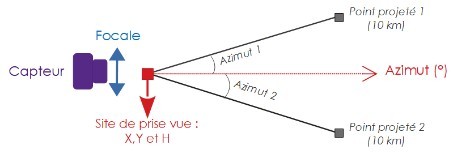 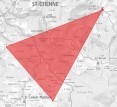 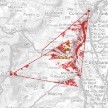 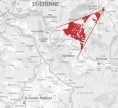 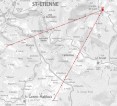 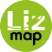 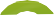 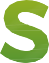 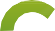 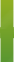 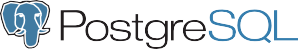 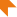 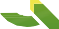 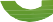 L’OPP du Pilat après 25 ans de reconduction - Webinaire Fédération Parc - 27/01/2022
Une Donnée Paysagère mobilisable
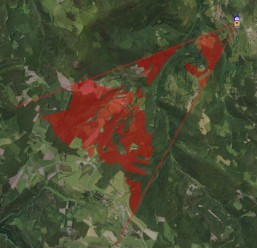 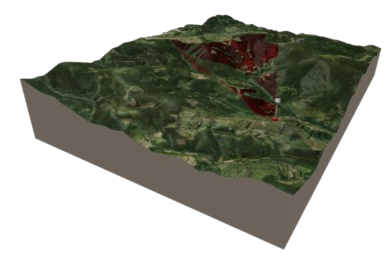 Création par lots de 3D animés au format web
→ Extension QGIS : Qgis2threejs
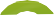 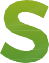 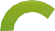 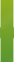 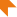 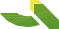 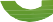 L’OPP du Pilat après 25 ans de reconduction - Webinaire Fédération Parc - 27/01/2022
Une Donnée Paysagère mobilisable
L’application métier Lizmap
→ Gestion des données et saisies des analyses paysagères
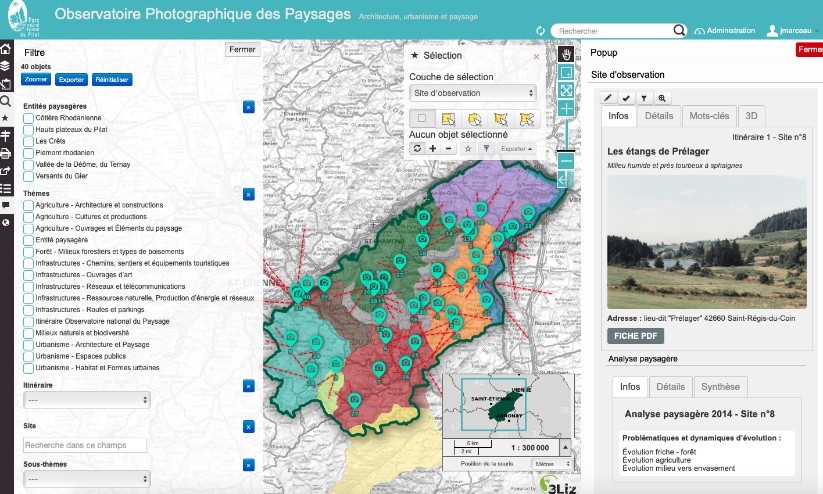 L’OPP du Pilat après 25 ans de reconduction - Webinaire Fédération Parc - 27/01/2022
Une Donnée Paysagère mobilisable
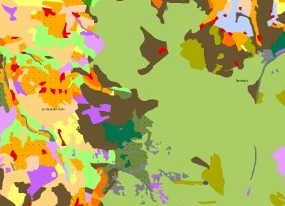 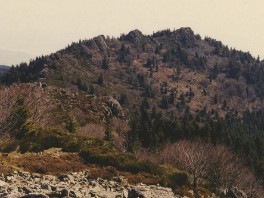 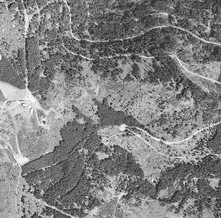 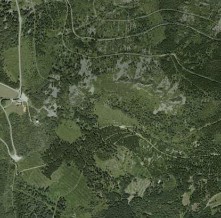 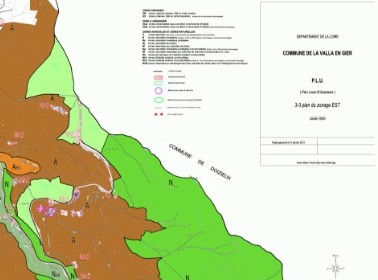 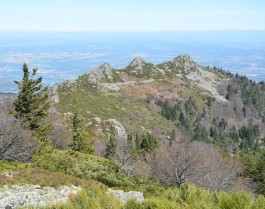 Croiser avec d’autres sources de données cartographiques
L’OPP du Pilat après 25 ans de reconduction - Webinaire Fédération Parc - 27/01/2022
Une application web OpenSource pour …
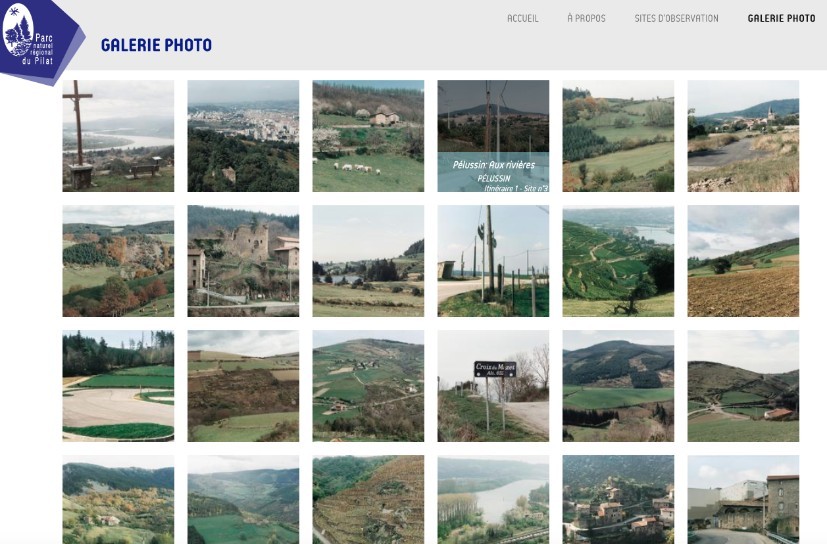 Donner à voir les séries photographiques
L’OPP du Pilat après 25 ans de reconduction - Webinaire Fédération Parc - 27/01/2022
Une application web OpenSource pour …
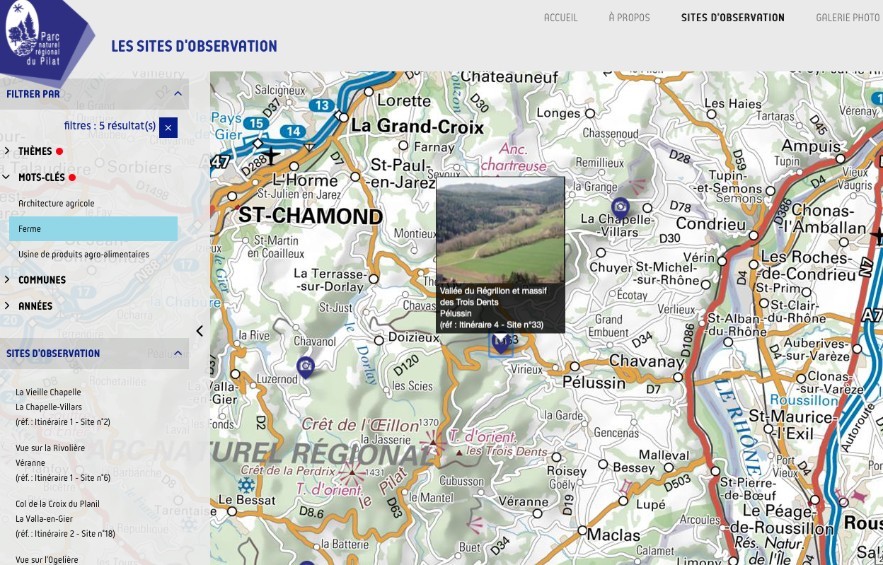 Donner à voir les séries photographiques
L’OPP du Pilat après 25 ans de reconduction - Webinaire Fédération Parc - 27/01/2022
Une application web OpenSource pour …
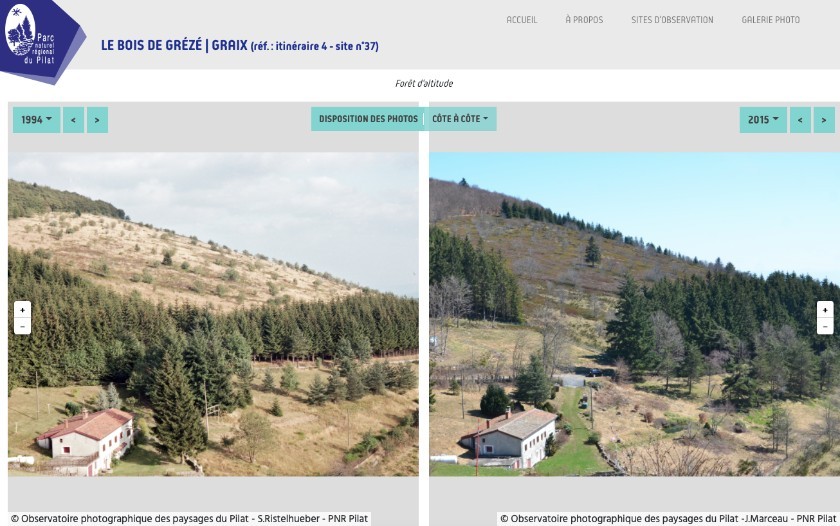 Donner à voir les séries photographiques
L’OPP du Pilat après 25 ans de reconduction - Webinaire Fédération Parc - 27/01/2022
Une application web OpenSource pour …
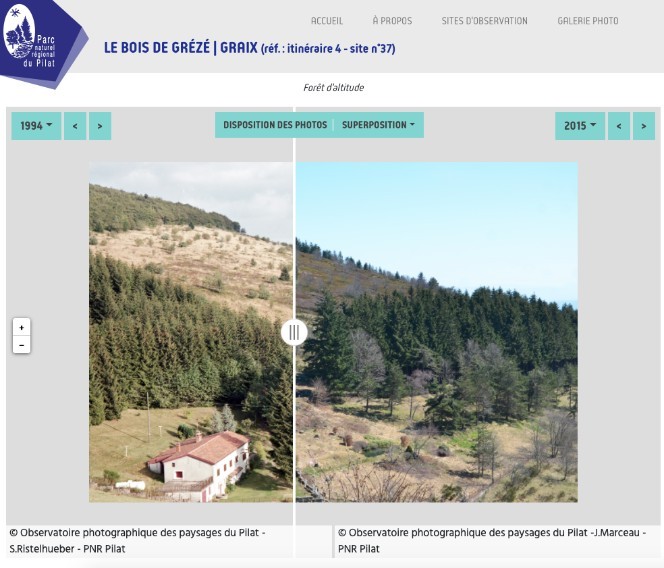 Donner à voir les séries photographiques
L’OPP du Pilat après 25 ans de reconduction - Webinaire Fédération Parc - 27/01/2022
Une application web OpenSource pour …
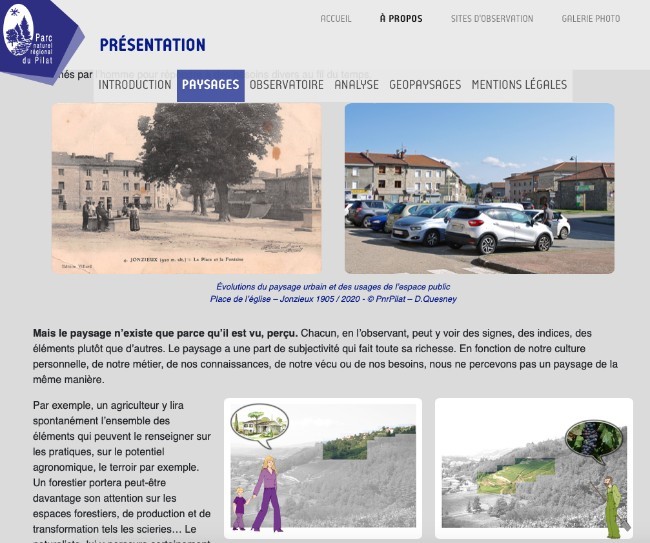 Expliquer ce qu’est un OPP
et l’intérêt pour une collectivité de travailler sur le Paysage
L’OPP du Pilat après 25 ans de reconduction - Webinaire Fédération Parc - 27/01/2022
Une application web OpenSource pour …
Déploiement de GeoPaysages (en cours)
→ Infrastructure serveur web
→ Contributions au développement et customisation (en cours)
→ Coopération développement de l’application multi-sites et  autres fonctionnalités avec le réseau des PNR de PACA
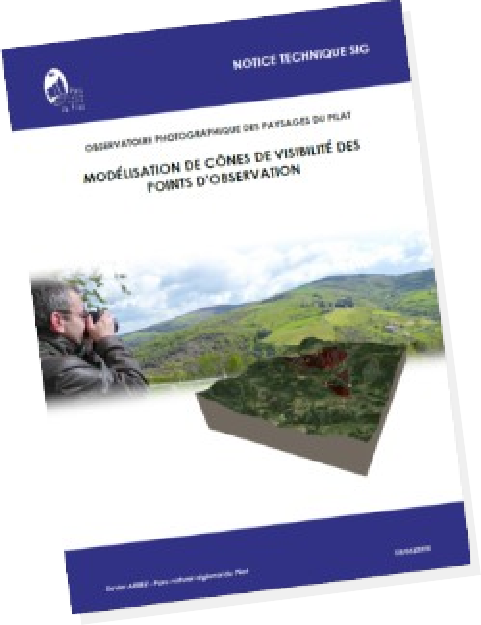 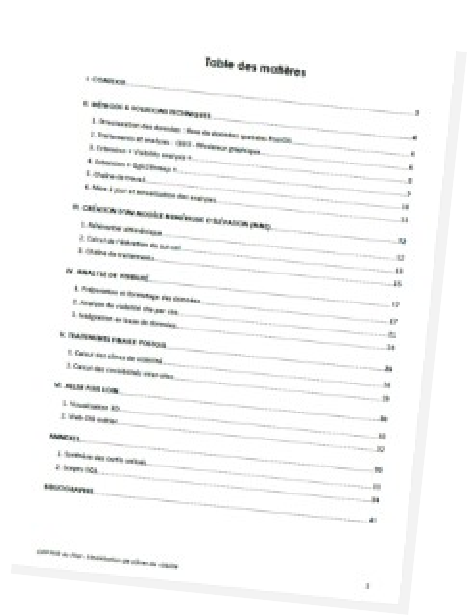 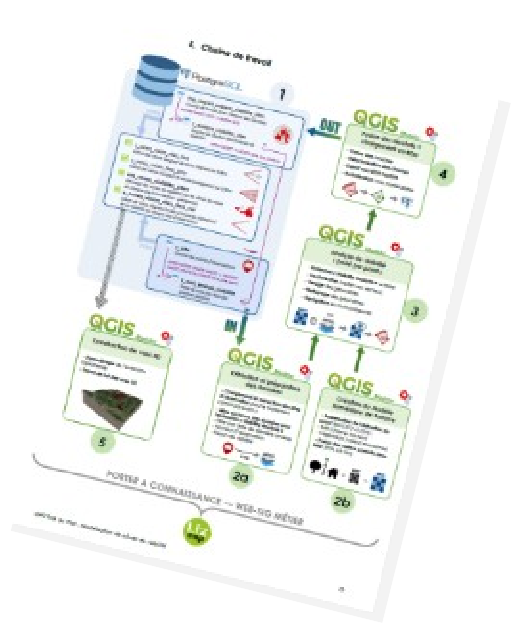 L’OPP du Pilat après 25 ans de reconduction - Webinaire Fédération Parc - 27/01/2022
L’OPP, un outil multi-tâches
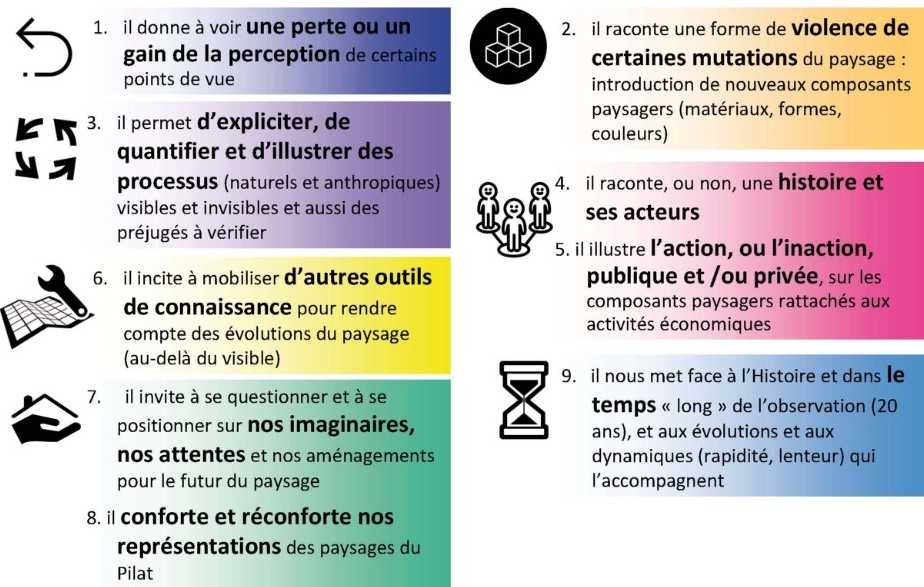 Synthèse d’ateliers réalisés  avec l’OPTMC en 2017
L’OPP du Pilat après 25 ans de reconduction - Webinaire Fédération Parc - 27/01/2022
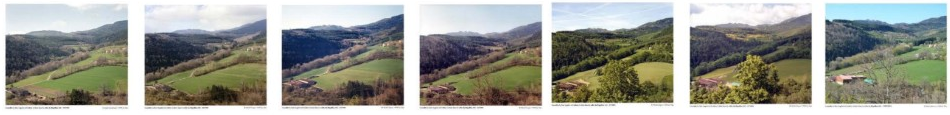 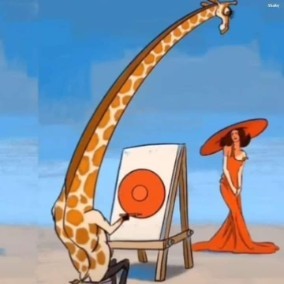 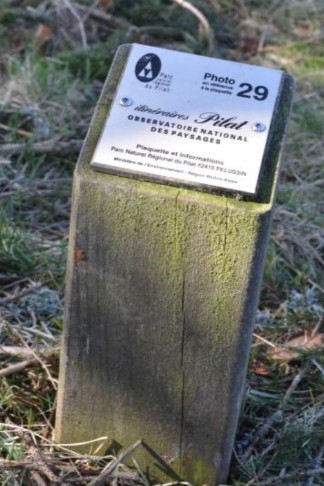 Merci
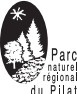 Parc naturel régional du Pilat  2 rue Benaÿ 42410 Pélussin
04 74 87 52 01
info@parc-naturel-pilat.fr  Facebook.com/ParcduPilat
www.parc-naturel-pilat.fr
Pour accéder au site dédié à l’OPP du Pilat :
https://paysages.parc-naturel-pilat.fr/